Nanchang Joint Programme 2023 Cohort
Welcome
欢迎加入
Contents
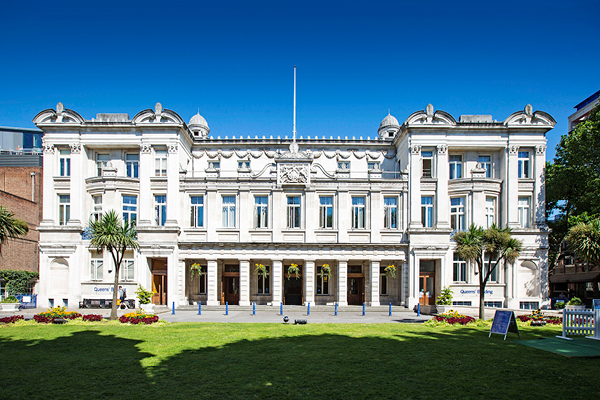 Welcome
MySIS
QMUL Email
QMPlus 
The Landing Page 
Brief overview
Gradintelligence
Where to get help?
MySIS: Your student record at QMUL
What is it used for?
Personal Details
Enrolment Information
Registered Modules
Provisional Module Results

https://mysis.qmul.ac.uk/
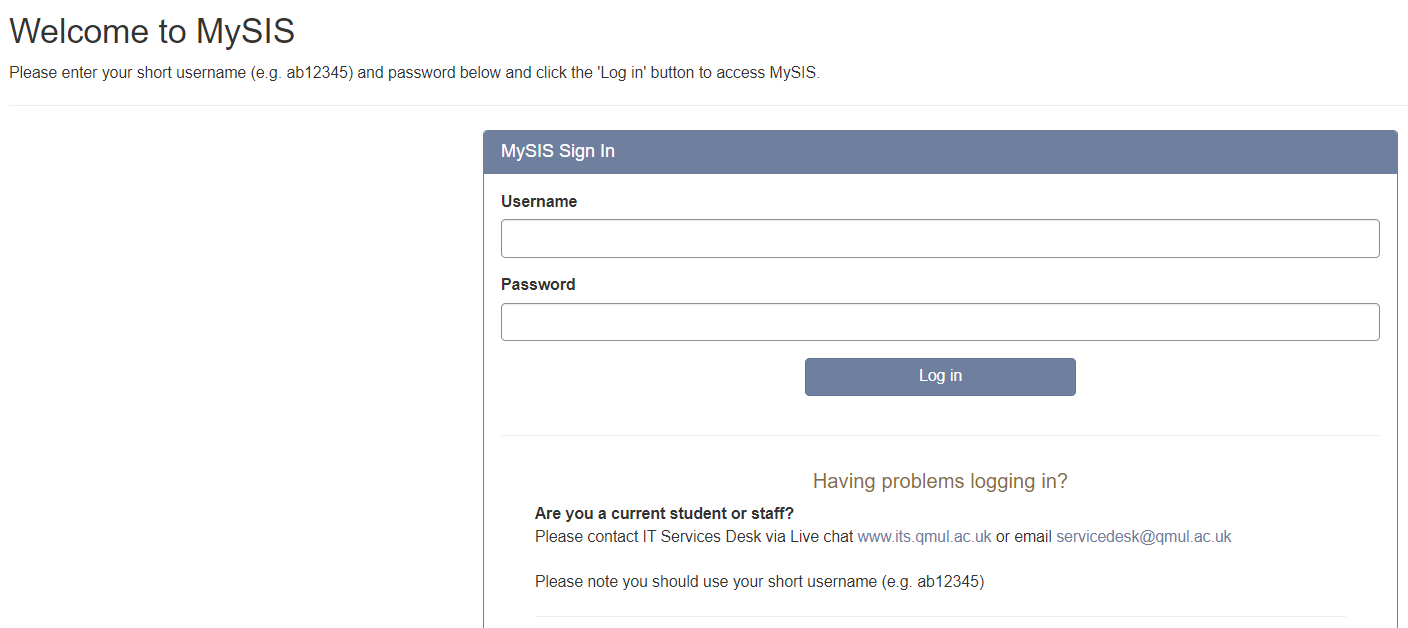 jp4217xxxxxxx
Home page
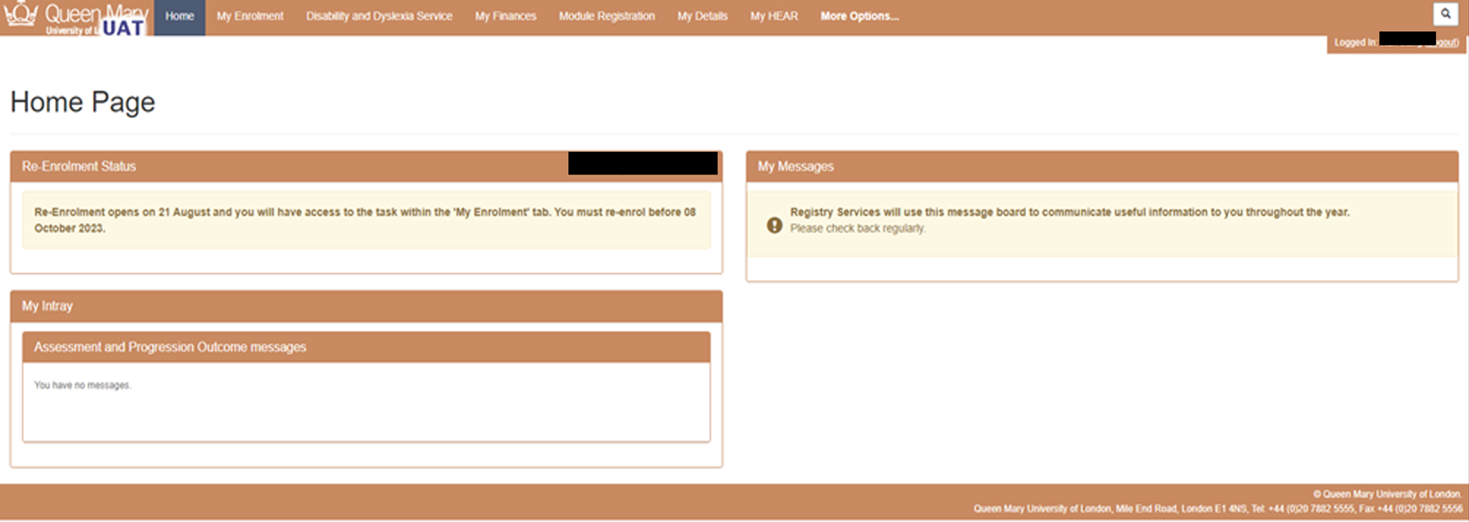 This is where you will need to complete Pre-Enrolment. You will have now received an email inviting you to complete the task. 
You will need to complete re-enrolment EVERY YEAR.
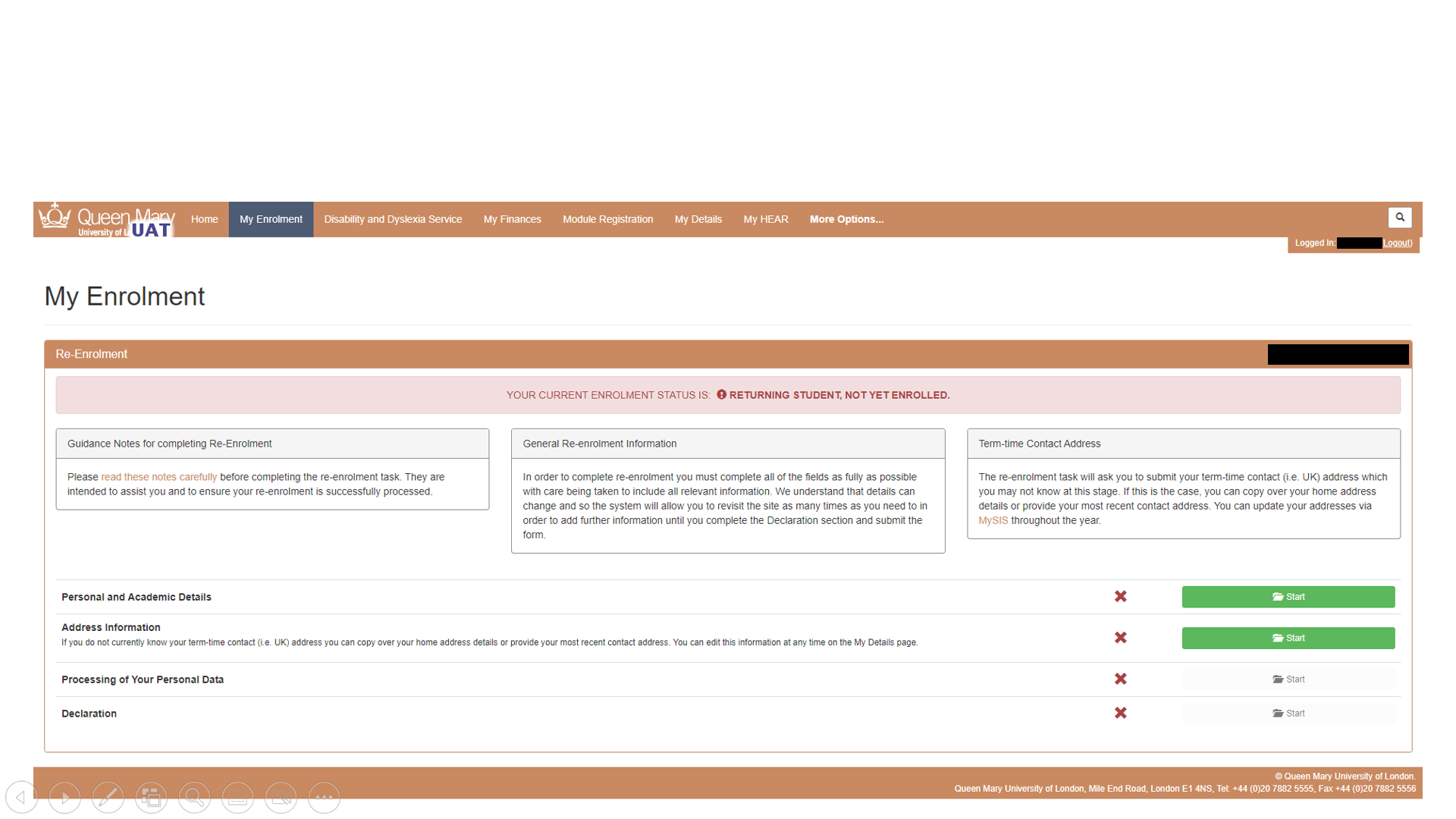 My Details: this is where you will find:
Your personal information
Your programme information
Your Enrolment status
Your module results
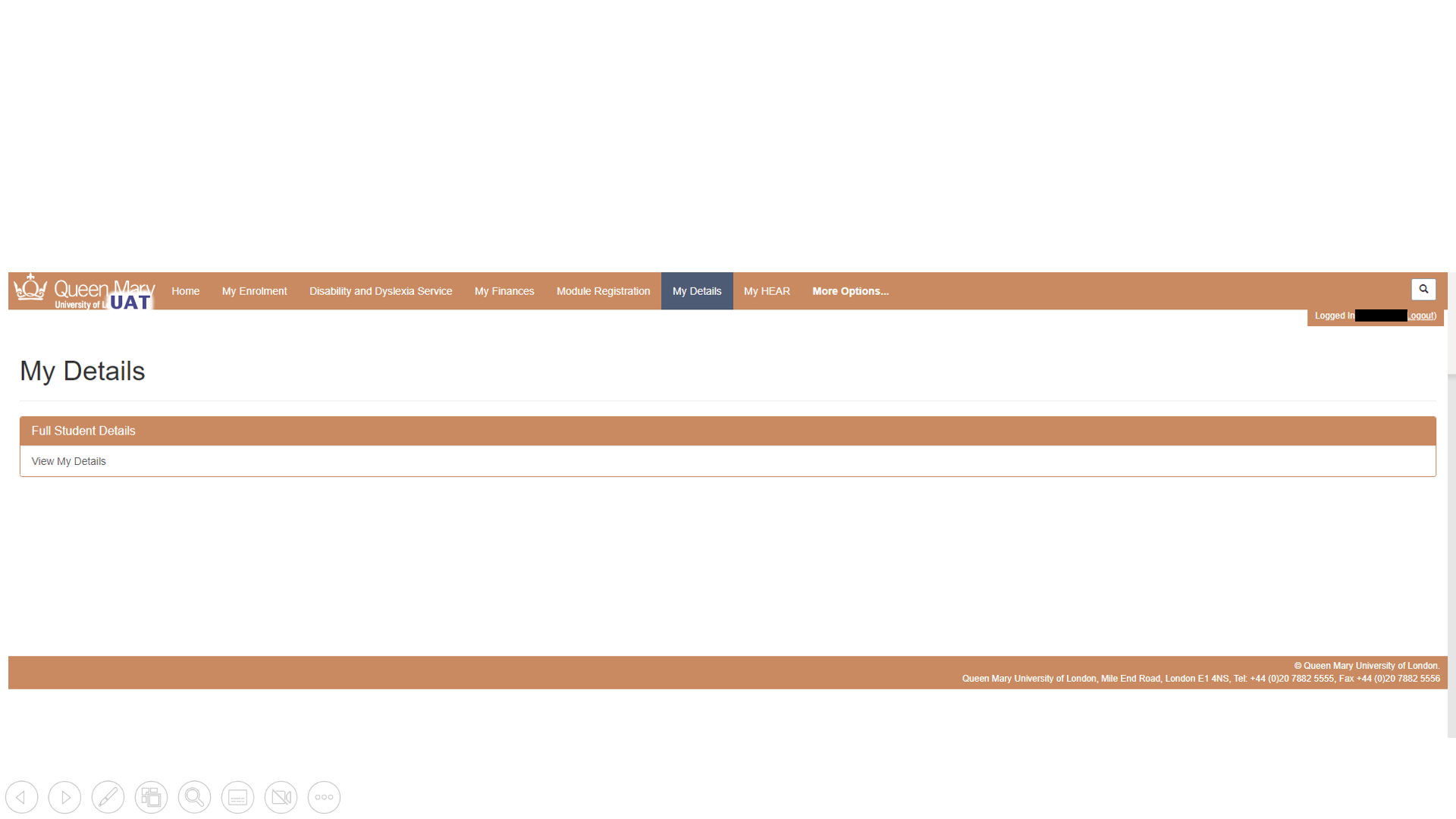 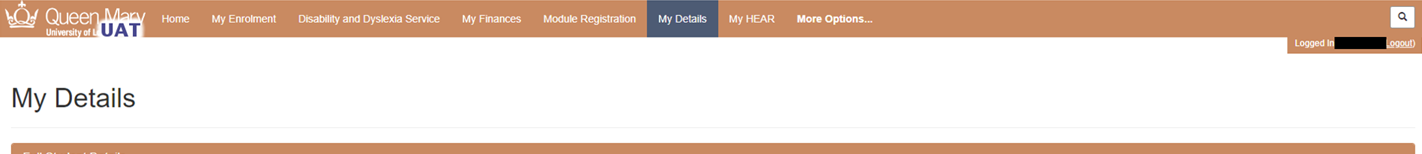 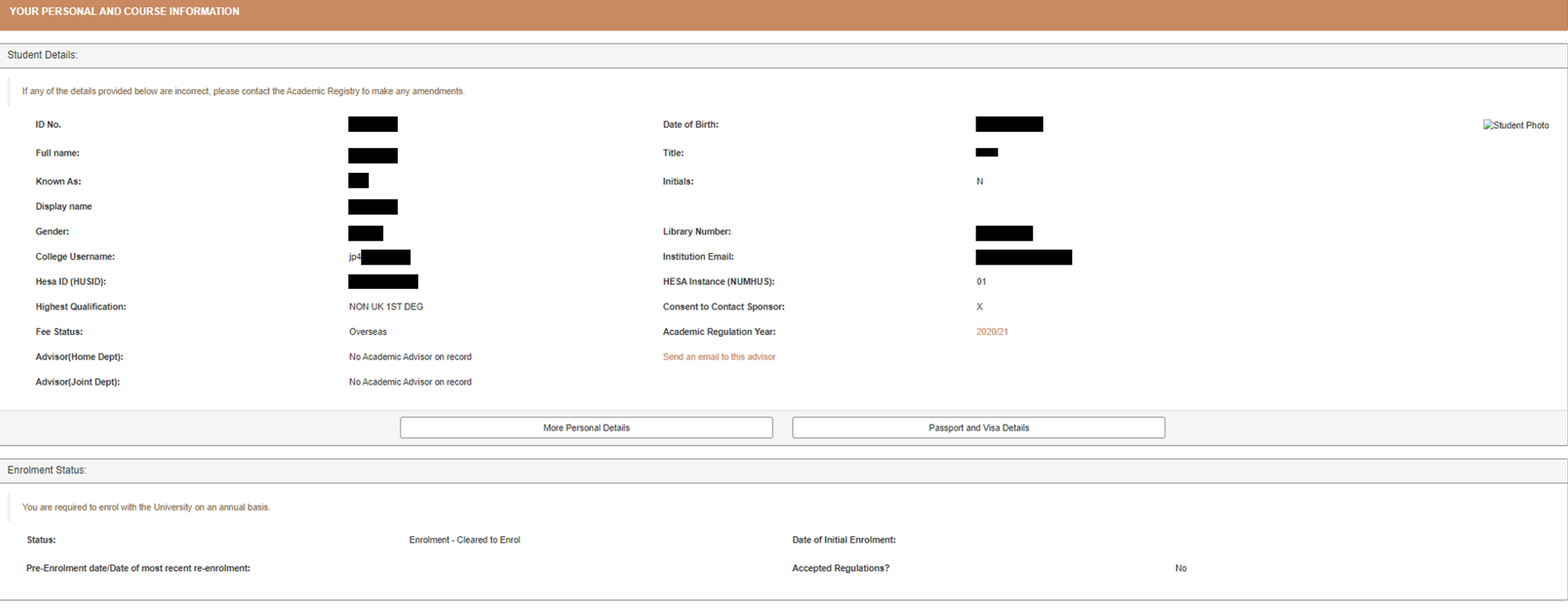 Check that all of your personal details are correct!
Check that you have enrolled correctly every year!
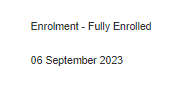 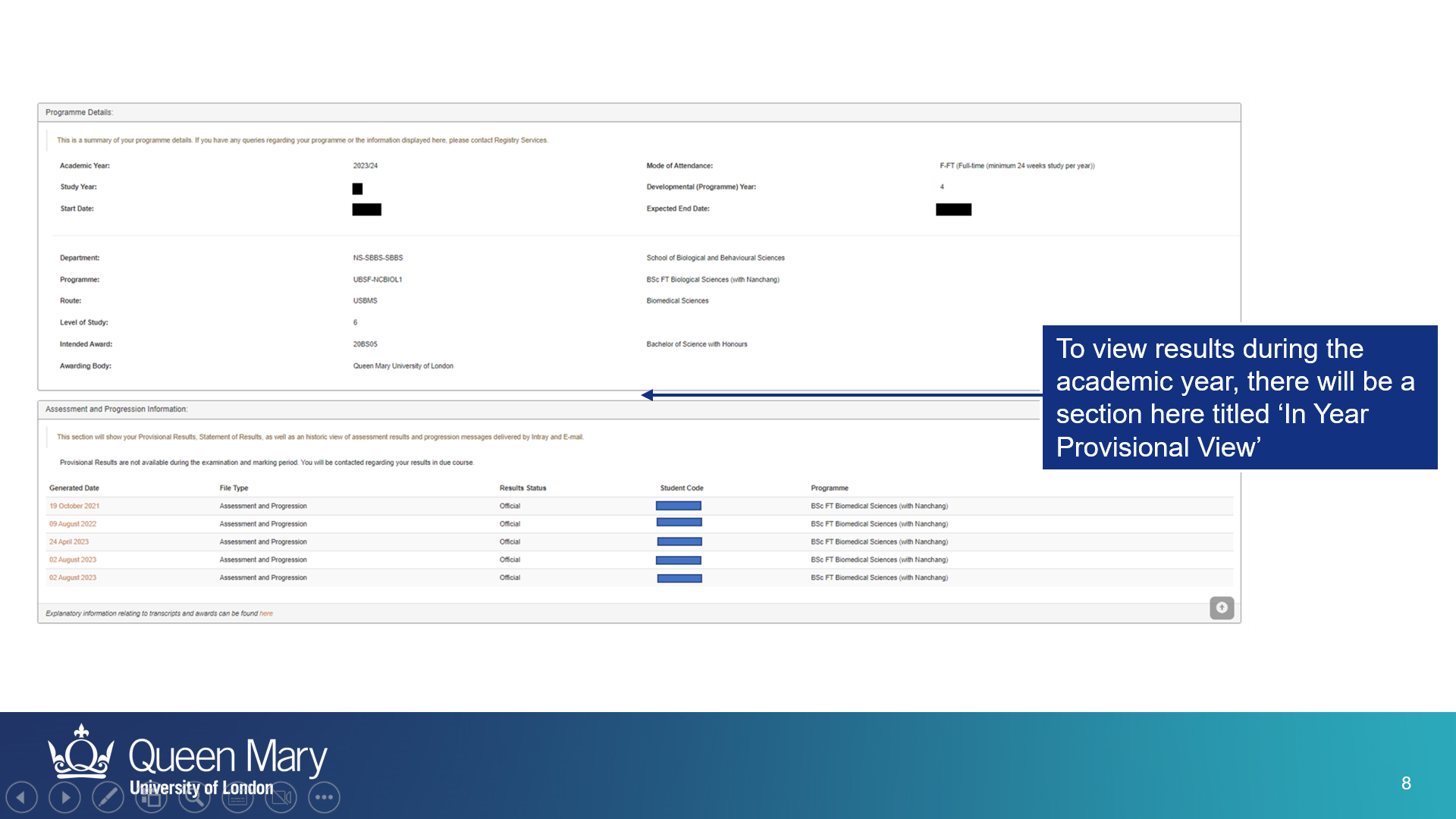 QMUL Email
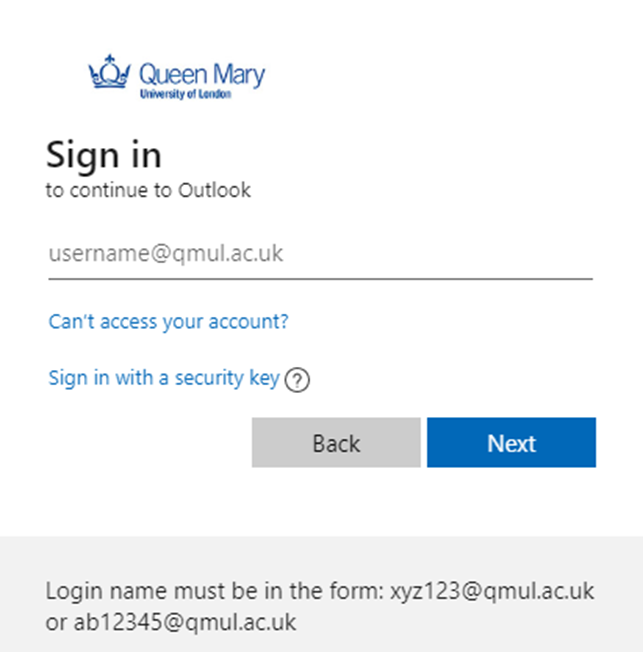 You will receive IT account details (including QMUL email address) within 72 hours of being sent the email inviting you to complete Pre-Enrolment. 

Login name format: jp421xxxxxxx@qmul.ac.uk

All official QMUL communications to students are sent using email. 
Please make sure to check your QMUL email every day!

https://mail.qmul.ac.uk
QMUL Email: how to write an email
When contacting QMUL staff, please use English. 
You MUST use your QMUL email address to contact staff, not QQ.
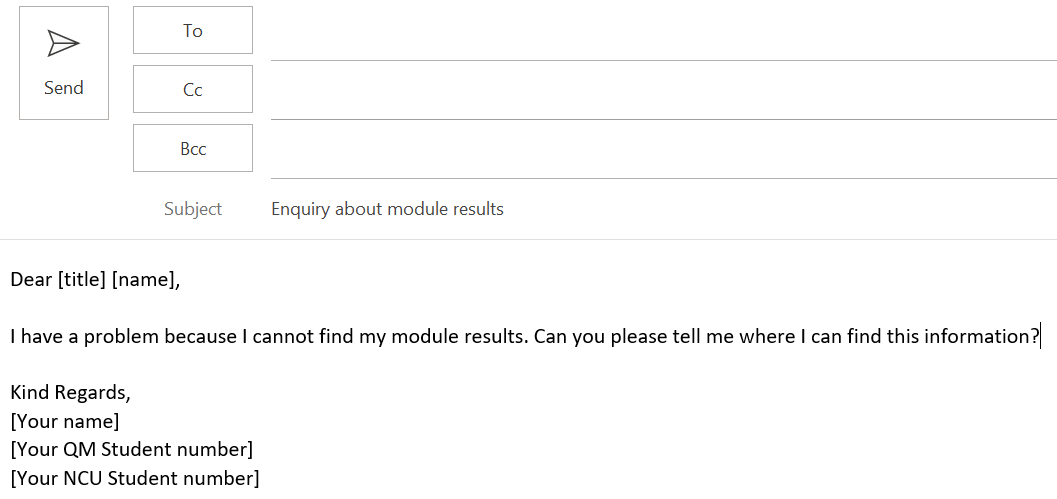 Check that the email is addresses to the right person!
Always include a subject: this informs the recipient what your query is about!
Be polite!
Clearly explain the problem
Sign off your emails with your details!
QMPlus: QMUL’s Virtual Learning Environment
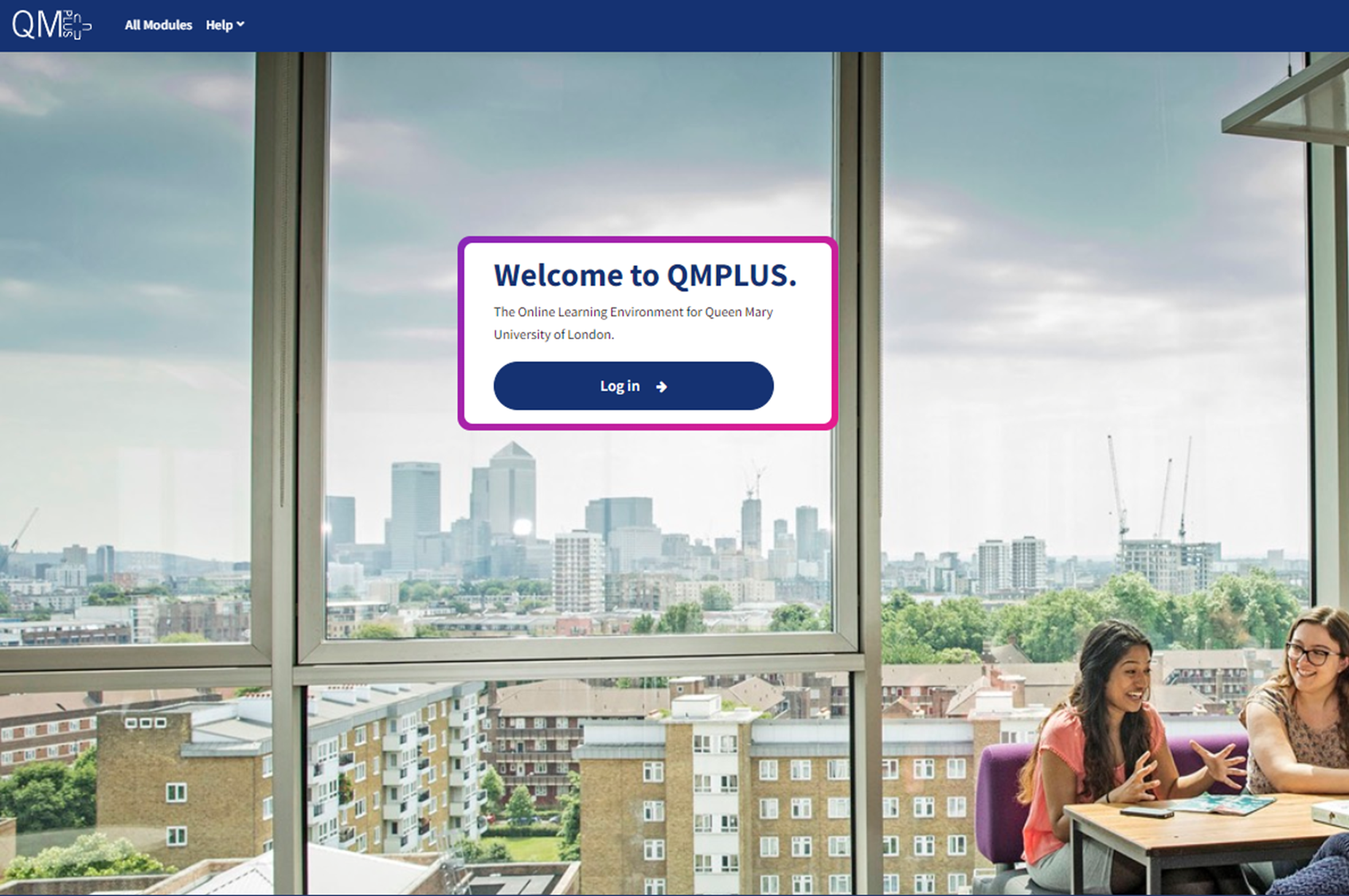 What it is used for?
all your lecture PDFs and videos;
additional reading or lectures;
module specifications (the “rules”);
dates and info of your assessments; 
tools to communicate with your QM lecturers and classmates.

https://qmplus.qmul.ac.uk/login/index.php 

Resources for students:
Course: TELT023 - QMplus Induction for Students (qmul.ac.uk)
Logging in
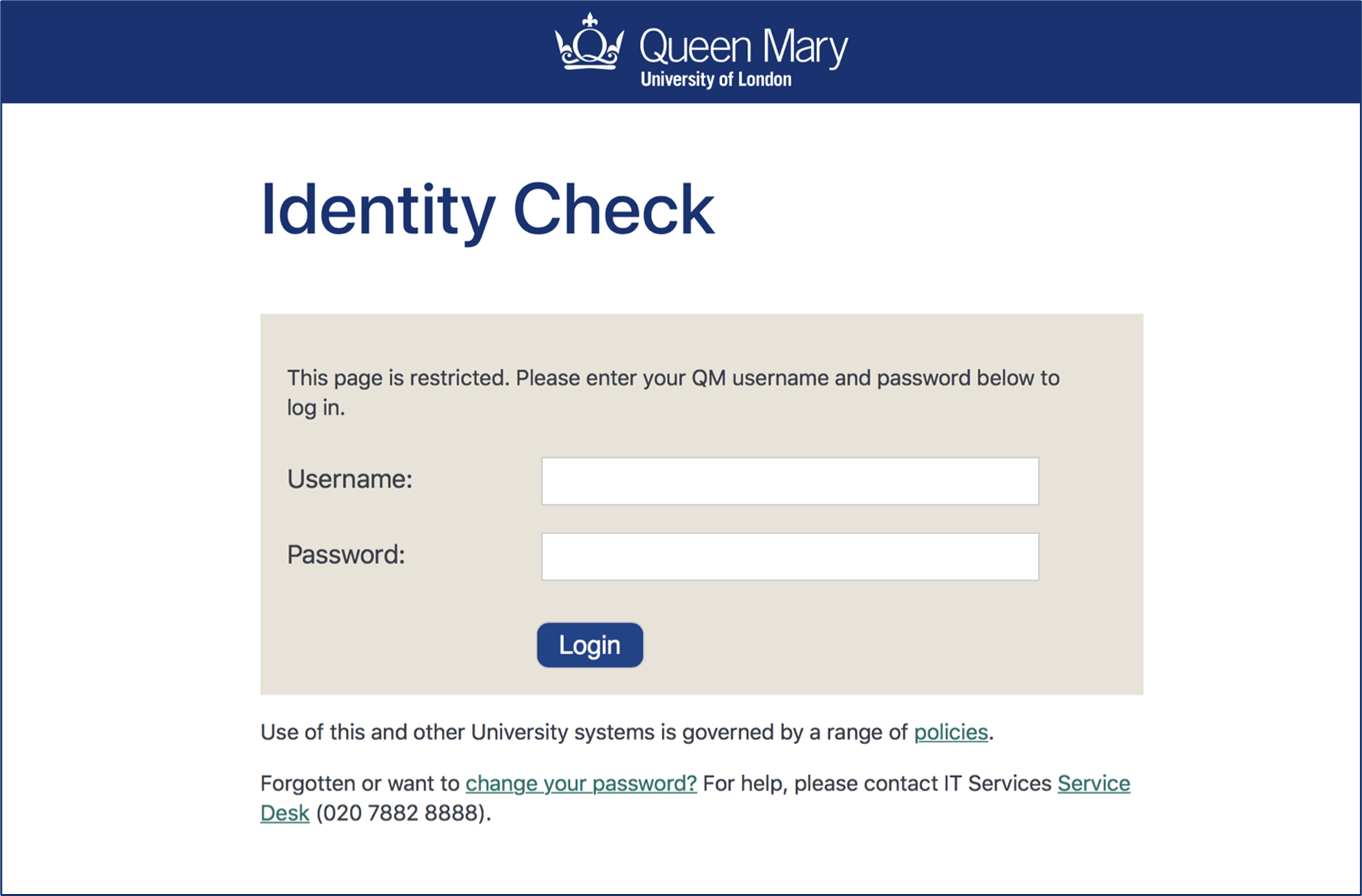 Your username and login instructions have been sent to you by email 



To reset your password go to:
https://passwordreset.microsoftonline.com/?whr=qmulprod.onmicrosoft.com
1. Insert username: jp4217xxxxxxx@qmul.ac.uk
2. Insert Password
3. Click Login
Nanchang JP Landing Page
What is it used for?
General information for students (e.g. student code of conduct, academic regulations, academic misconduct policy)
Important student forms (e.g. Extenuating Circumstances Forms, Interruption Forms)
Reference Requests
https://qmplus.qmul.ac.uk/course/view.php?idnumber=Nanchang-Home
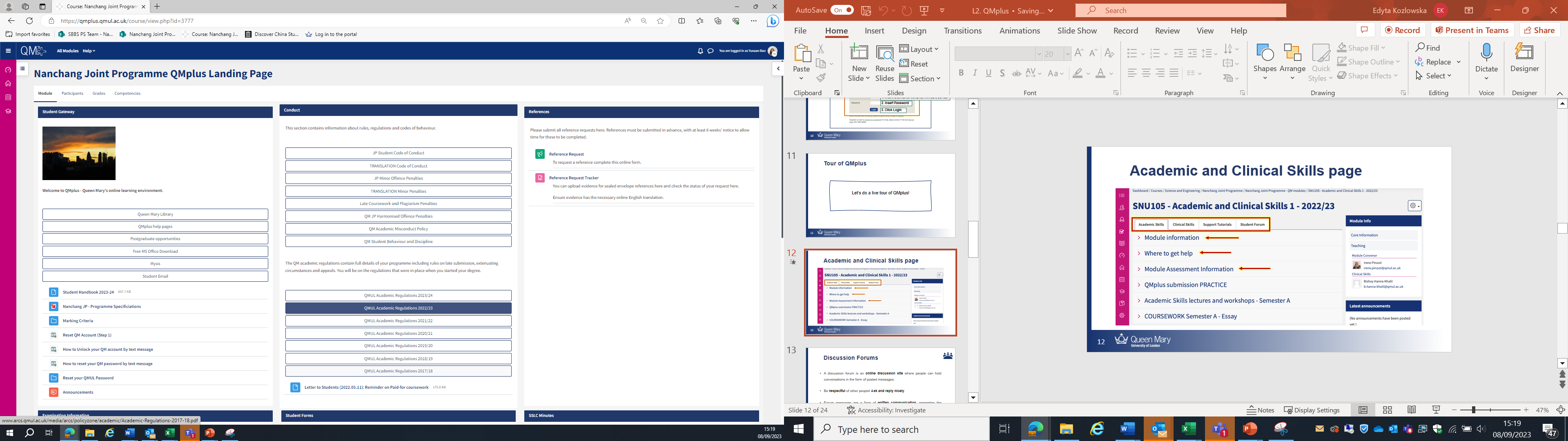 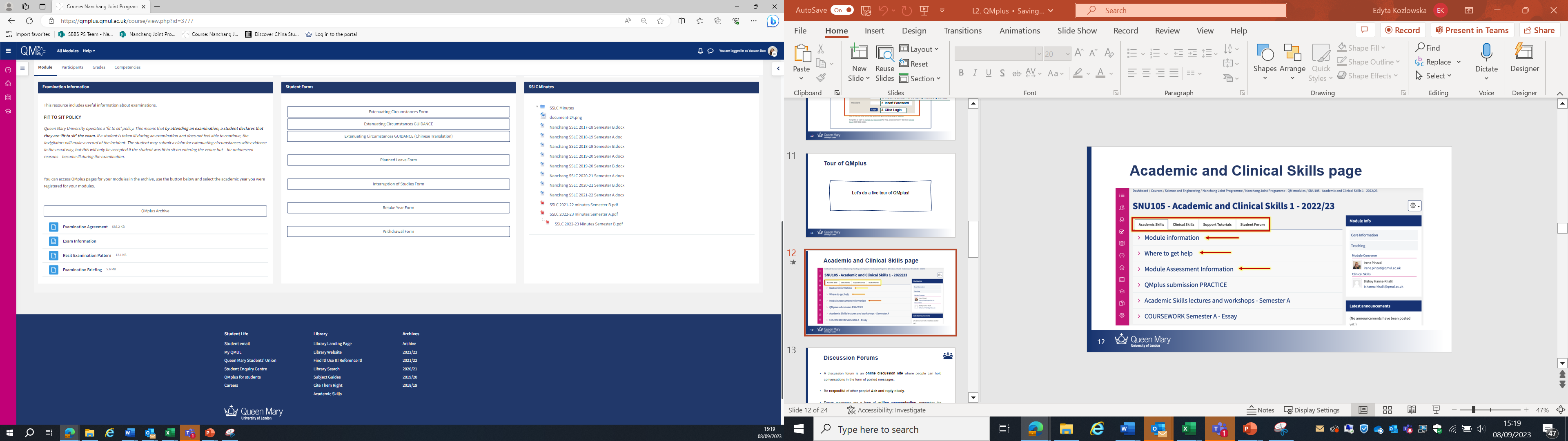 How to find a module page
Option 1
Option 2
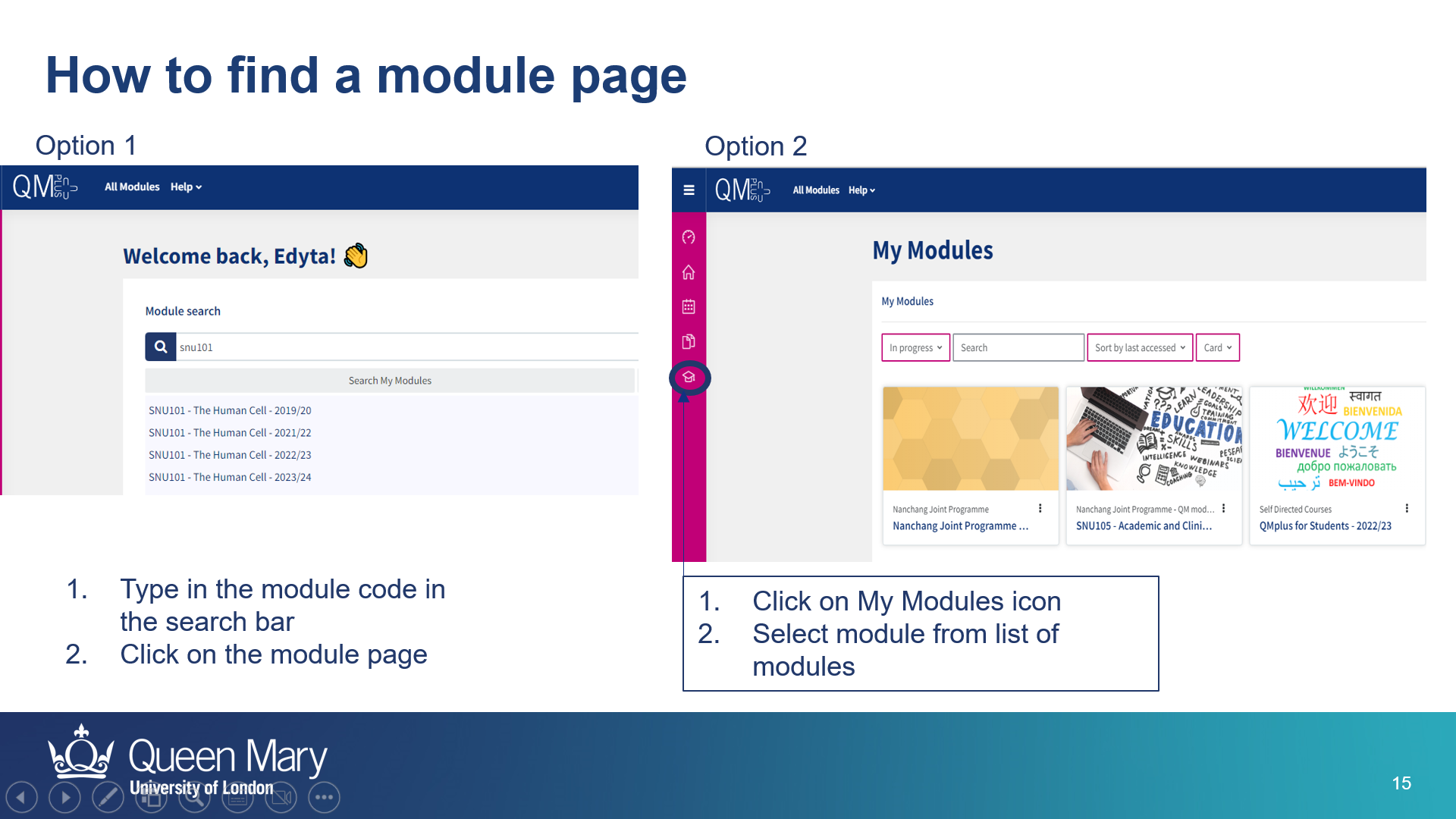 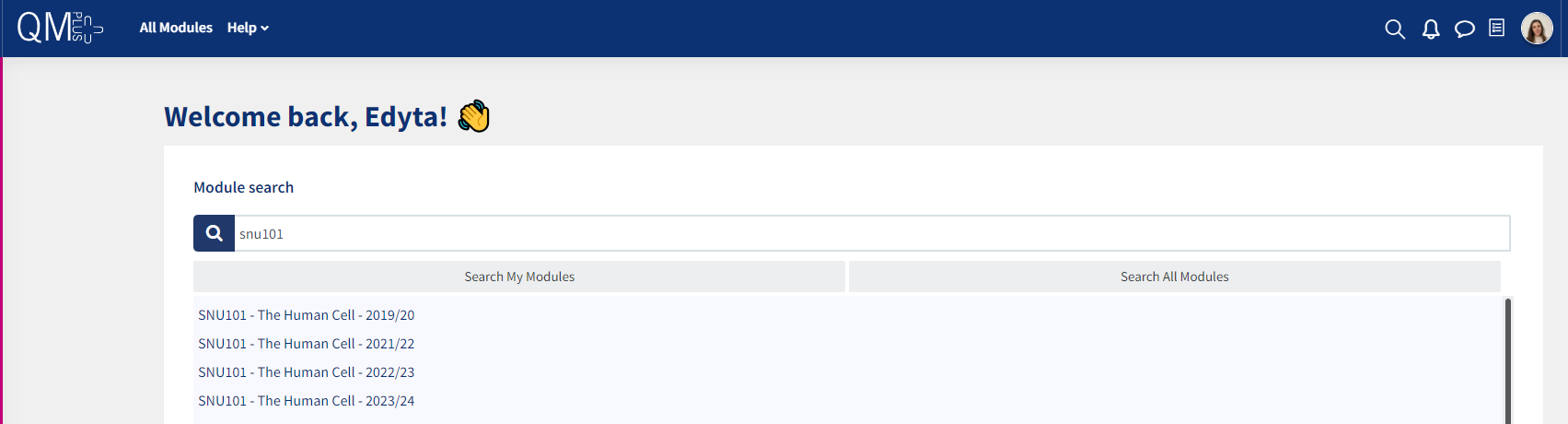 Type in the module code in the search bar
Click on the module page
Click on My Modules icon 
Select module from list of modules
Navigating the module page
Module pages are organised using tabs!
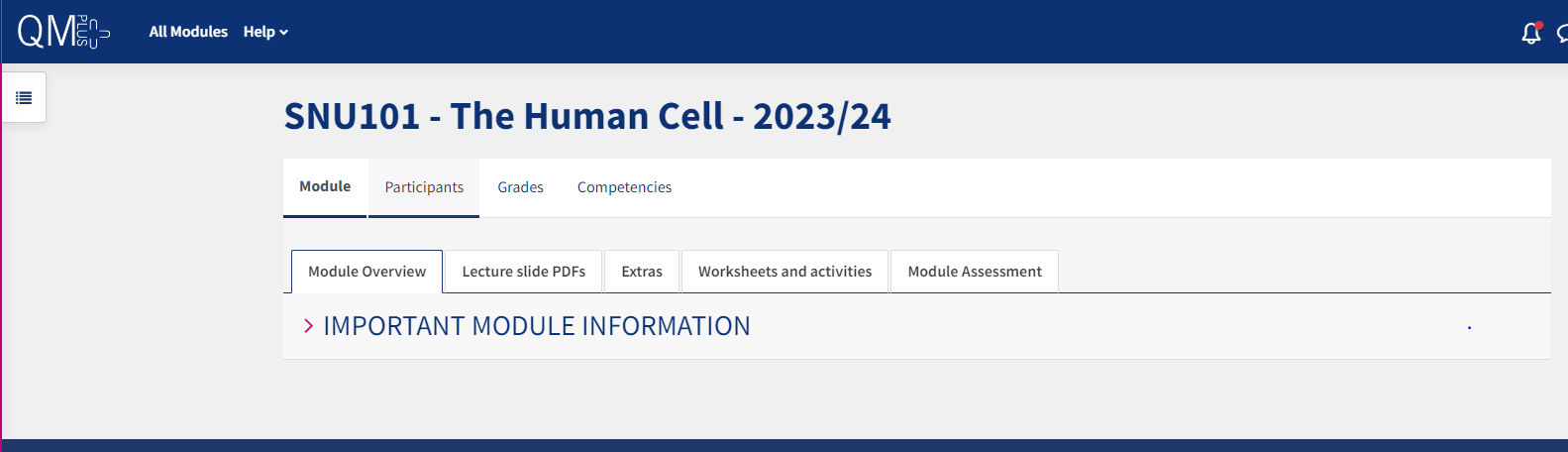 General module information
e.g. description, learning outcomes
Module content
e.g. lecture slides, recordings
Information on module assessment
e.g. links to submit coursework assessments
How to submit an assignment
Upload the file from your computer. It will be in DRAFT mode
Click on SUBMIT ASSIGNMENT. Once it is submitted, you cannot make any further edits or re-submit. 

Double check that you have uploaded the correct file before you click SUBMIT.
Gradintelligence
Available to all Joint Programme students
New students will be registered on Gradintelligence within 24 hours of full enrolment. 
What is it used for? 
Your Student Status Letter
HEAR (Higher Education Achievement Report) Transcript
Can be shared with institutions and employers directly through Gradintel, or you can print a PDF copy.
Before sharing your HEAR, please check which format(s) are accepted by the institution you are sharing it with.

Instructions on how to activate your Gradintelligence account:
https://arcs.qmul.ac.uk/students/sec/gradintelligence-account-/hear-transcript/register/
Where to get help?
QMUL IT Services 
For IT issues: e.g. login issues, software issues etc 

How to contact:
1. Live Chat 
Best for asking questions and having a real time conversation with IT Service Desk.
Raise a Service Desk ticket
Best for support issues that do not require an immediate response.
IT Services - IT Services (qmul.ac.uk)
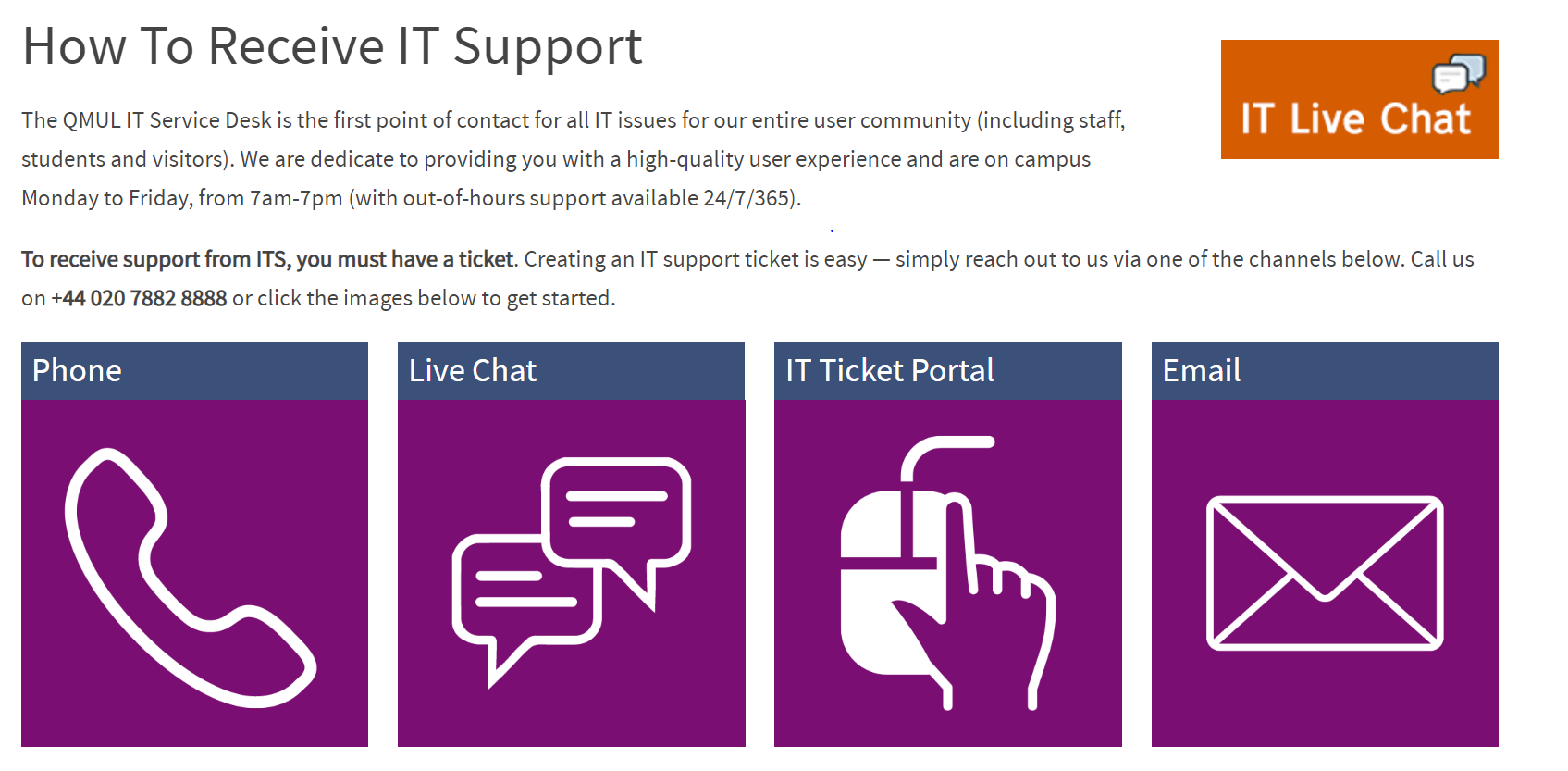 Where to get help?
2. SEC Online

You can contact the Student Enquiry Centre from your MySIS account.
Student Enquiry Centre
For issues with your student record. e.g. incorrect personal details on MySIS, issues with your HEAR transcript etc

How to contact:
Email
You can send an email to studentenquiry@qmul.ac.uk. Make sure to contact SEC from your QMUL email account, and include your QM student ID number.
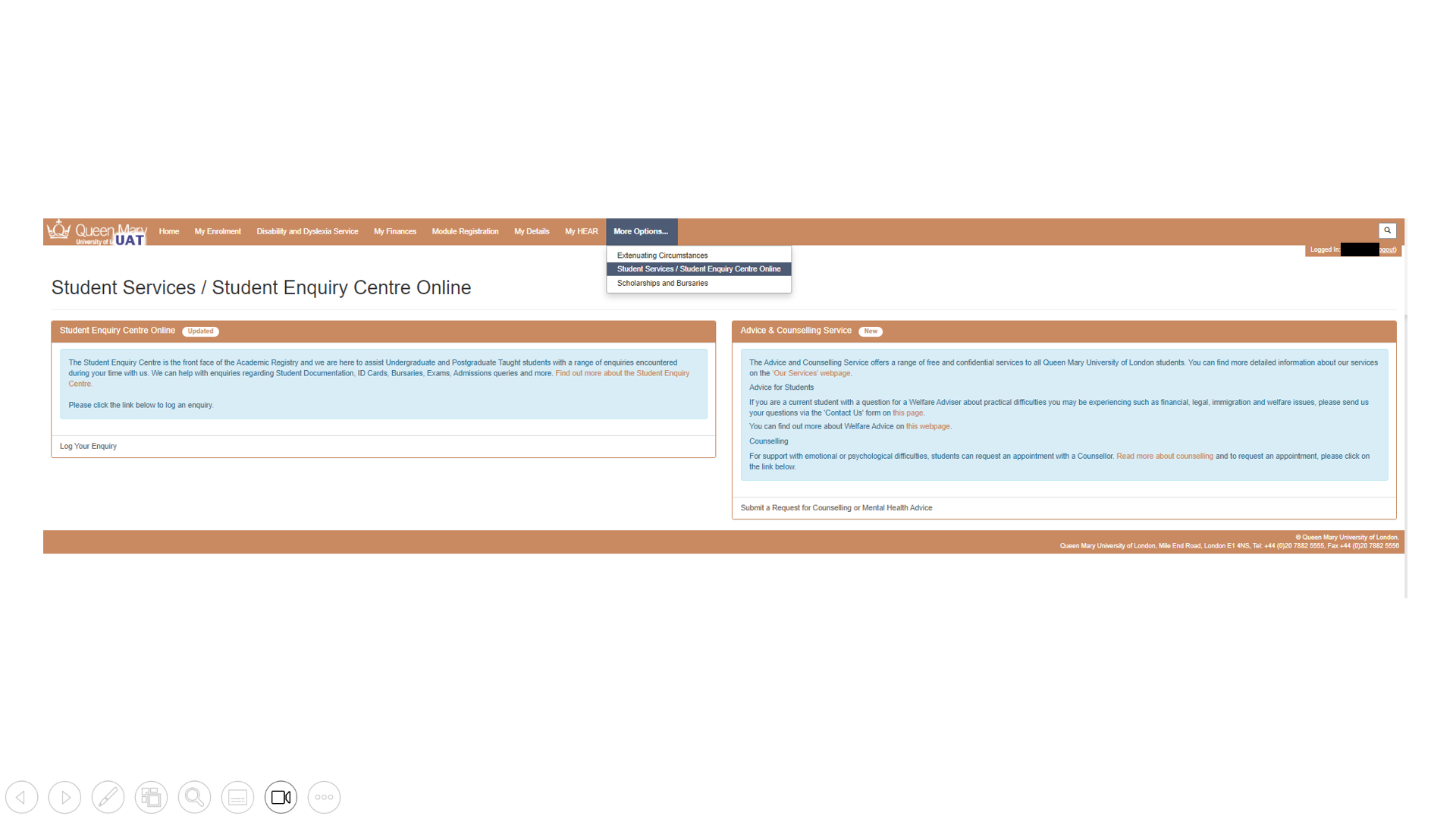 Thank you